Title:
Bacterial Structure & Genetics
(Foundation Block, Microbiology)
Lecturer name: Prof Hanan Habib & Dr. Albdulaziz Al-Khattaf
Department of  Pathology, Microbiology Unit, KSU
Lecture Objectives..
By the end of this lecture the student should be able to:
Upon completion of this lecture, students should be able to :
.  Define the cellular organization of bacteria and  know the differences between Eukaryotes and Prokaryotes.
. Know the structure of bacteria that include:
Shapes and arrangements and select examples.
Lecture Objectives..
Cell wall of bacteria including ; chemical structure , the differences between Gram positive and Gram negative bacteria and understand various functions of the cell wall.
Know short encounter on the bacteria with defective cell wall.
Know the external structures of bacteria with regards to its structure and function ( flagella, pili and capsule ).
Lecture Objectives..
Know the cytosol and internal structures of bacteria including ; cytoplasmic membrane ,nucleoid, ribosomes and cytoplasmic inclusions.
Describe bacterial spores , its chemical structure, function, types and its important application on the practice of medicine.
Know basic information on bacterial genetics and the meaning of the following terminologies:
Lecture Objectives..
-Genotypes, Phenotypes, Wild type, and Mutants.
- Outline the structure and types of bacterial DNA (chromosomal and extrachromosomal DNA).
- Know brief information on replication of bacteria and bacterial cell division.
- Define plasmids,  its origin , types and importance 
- Recalls genetics variations, including  ; mutation and its types , gene transfer by transformation, transduction and conjugation  and recognize its
Lecture Objectives..
-Genotypes, Phenotypes, Wild type, and Mutants.
- Outline the structure and types of bacterial DNA (chromosomal and extr-achromosomal DNA).
- Know brief information on replication of bacteria and bacterial cell division.
- Define plasmids,  its origin , types and importance 
- Recalls genetics variations, including  ; mutation and its types , gene transfer by transformation, transduction and conjugation  and recognize its
Lecture Objectives..
importance and application on bacterial resistance to antimicrobial agents.
Know brief information of the fate of gene transfer to bacteria.
Define transposon and know its role in the transfer of resistance to antimicrobial agents among bacterial species.
Definition
Bacteria :  Is a heterogenous group of uni-cellular organisms  about 1-8 μm in diameter
Prokaryotic (has a primative nucleus):
         - one chromosome
         - no nuclear membrane
         - no mitochondria
         - no sterols
         - Ribosome 70 S
Plasmids: extra piece of DNA.
Structures  of bacteria
Shapes :   Spherical / Oval…….Cocci
                Rods……………  …Bacilli
                very short Bacilli…Coccobacilli
                Tapered  end    ………Fusiform
                Club-shaped / Curved….Vibrio
                Helical / Spiral… ..Spirochaetes
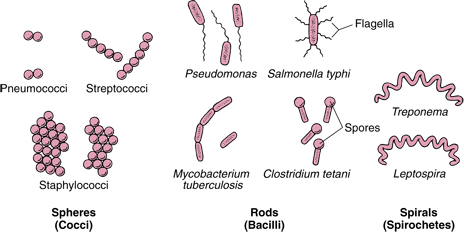 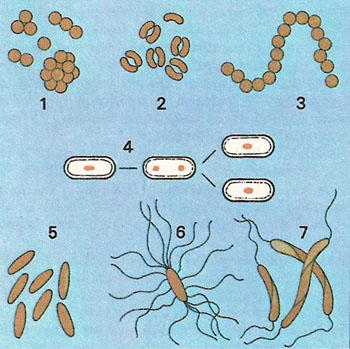 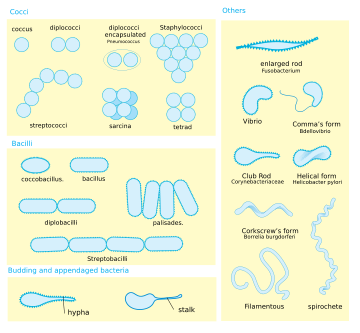 Arrangements
among Cocci :
Pairs………Diplococci
Chains……Streptococci
Clusters…..Staphylococci
In four……Tetrad
Pallisades…..Corynebacterium
Major structures of bacteriacell wall / appendeges & cytosol
Cell wall
Bacteria are cells with rigid cell wall surround cytoplasmic  membrane and internal structures.
Functions of cell wall:
- Rigidity
- Shapes bacteria
Protection
-Porous / permeable to  LMW molecules
-Cell division
- Antigenic determinants
Structure of cell wall
Two groups of cell wall depending on reaction to GRAM STAIN
    GRAM  POSITIVE   BACTERIA
    GRAM  NEGATIVE  BACTERIA
Chemical Structure of Cell Wall
Peptidoglycan : 
    rigid part , mucopeptide composed of alternating strands of N- acetyl muramic acid and N- acetyle glucosamine linked with peptide sub units.
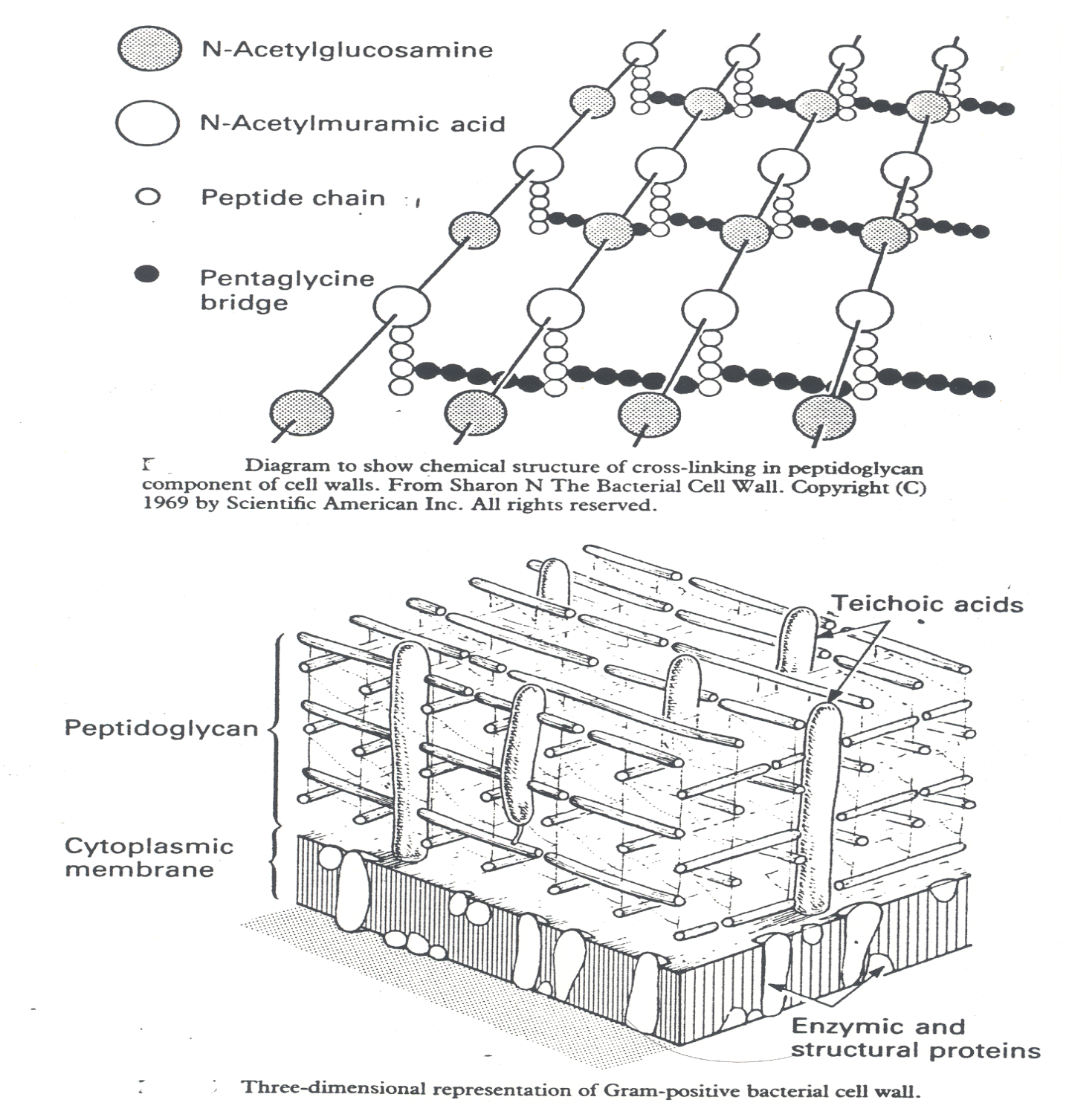 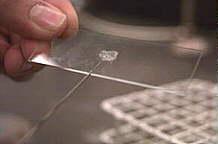 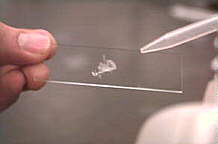 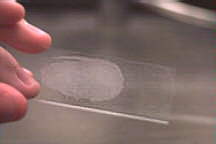 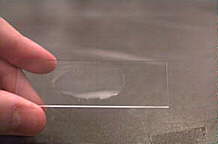 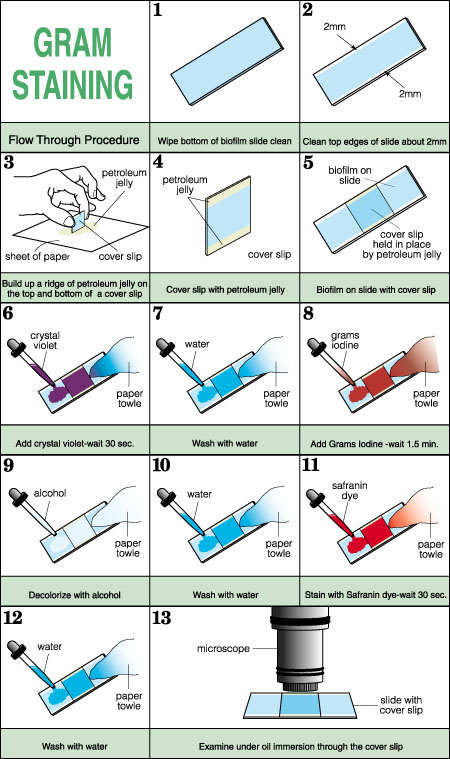 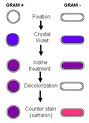 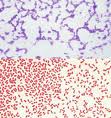 Gram  Negative  Cell Wall
Thin Peptidoglycan
Outer membrane that contains :
     - specific proteins  (porins) important in the transport of hydrophilic molecules
     - lipopolysaccharide & lipid  (ENDOTOXIN)
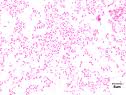 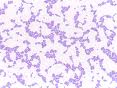 Gram Positive Cell Wall
Peptidoglycan thicker than Gram negative bacteria.
Closely associated with cytoplasmic membrane.
Techoic acid :  anchores cell wall to cell membrane , epithelial cell adhesion.
Antigens : - polysaccharides (Lancefield)
                  - protein   (Griffith)
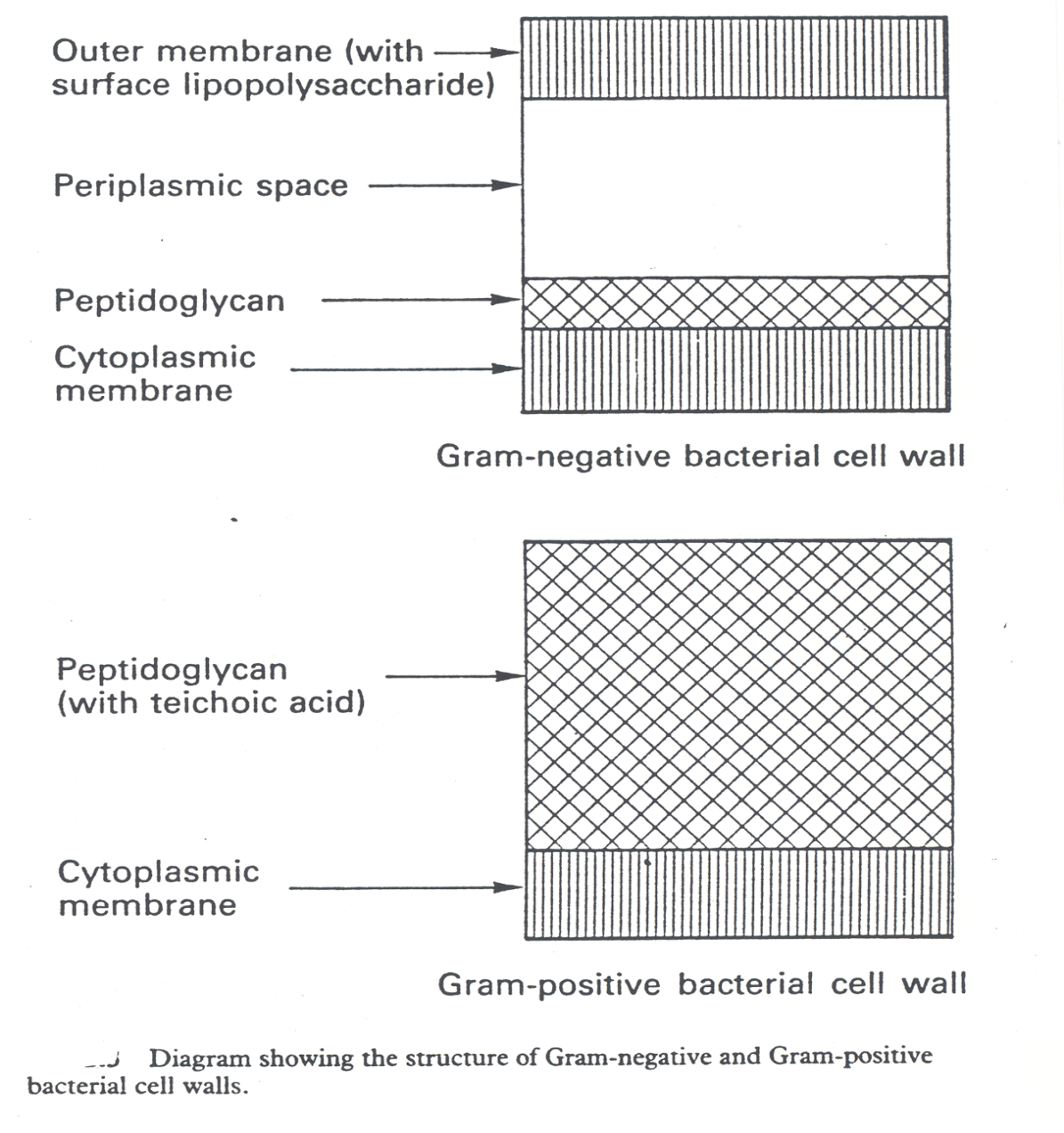 Bacteria with defective cell wall
4 types: 
1-Mycoplasma:   natural , stable.
2-L- Form :   produced in the lab. Or body of patient on penicillin , stable , can replicate.
3- Spheroplasts:  from Gram –ve , retain some cell wall , non functional , osmotically  fragile, hypertonic media needed.
4- Protoplasts:   from Gram +ve , lack cell wall, unstable ,produced by lysozyme /hypertonic media.
External Structures
Protrude from the cell into the environment.:
Flagella
Pili
Capsule
Flagella
Helical filaments
Composed of protein FLAGELLIN.
Found in Gram positive & Gram negative bacteria.
Distribution:
   -  Peritrichous
   - Monotrichous
   - Lophotrichous
Monotrichous
Lophotrichous
Peritrichous
Distribution of flagella on bacteria
Structure of Flagella
Basal Body : a protein arranged as rings on central rod (4 ring in Gram –ve , 2 ring in Gram +ve).
          -outer pair of rings: only in Gram –ve, pushed through outer membrane.
          - inner pair of rings : inserted into peptidoglycan & cytoplasmic  membrane.
Hook :     bent structure  -act as joint
Long Filament :   Flagellin protein
Function of Flagella:
  1- Motility.                     2- Chemotaxis
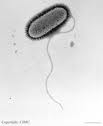 Pilli
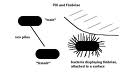 Fine  short filaments extruding from cytoplasmic membrane.
Found on  the surface of many Gram negative & Gram positive  bacteria.
Composed of protein Pilin.
Two classes:
 1- Common pili (fimbriae):   covers the surface—  responsible for: adhesion & colonization
 2- Sex pili :  in some bacteria only, responsible for conjugation.
Capsule
Amorphous material surrounds bacteria.
Usually polysaccharide
Occasionally protein
Function : -  Inhibits phagocytosis
                    - acts as Virulence factor in some bacteria by assessing attachment to the surfaces.
Cytoplasmic membrane (cell membrane)
Double layered structure composed of phospholipid & protein
Act as semi- permeable  membrane (passive diffusion)
Site of numerous enzymes involved in active transport of nutrients and various metabolic processes
Internal structures
Mesosomes  : convoluted invaginations of cytoplasmic membrane.
Involved in DNA segregation during cell division & respiratory activity
Contain receptors involved in chemotaxis
Permeability barrier (active transport of solutes).
Core
Composed of :  Cytoplasmic inclusions
                             Nucleoid
                             Ribosome
Cytoplasmic inclusions:
Nutritional storage granules , eg. 
        - Volutin
        - Lipid
        - Starch / or Glycogen
Nucleoid (nuclear body)
Circular single stranded chromosome (bacteria genome or DNA)
No nuclear membrane
DNA undergoes semi-conservative  replication ,bidirectional  from a fixed point
Ribosomes
Distributed throughout the cytoplasm
Site of  protein synthesis
Composed of RNA and protein 
Organized into 30s and 50s subunits.
Spores
Small ,dense, metabolically inactive , non- reproductive structures produced by Bacillus & Clostridium
Enables the bacteria to survive adverse environmental conditions.
Contain high con. of Calcium dipicolonate
Resistant to heat, dissecation & disinfectants
Often remain associated with the cell wall
continue -spores
Described as :
1- Terminal spores
2- Sub-terminal spores
3- Central spores
Germinate when growth conditions become favorable to produce vegetative cells.
Spore preparations  used for checking the efficacy of autocalves, eg B. subtilis, B. sterothermophilus.
Sport
position , size and shape
Gram’s stain
Projecting , spherical and terminal
Non –projecting, ovoid and central
Non –projecting, ovoid and subterminal
Free spores
BACTERIAL GENETICS
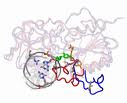 DEFINITIONS
Genetics is the study of inheritance and variation.
Genetic information encoded in DNA.
Function of genetic material:
  1- Replication of the genome
  2- Expression of DNA to mRNA then to protein.
Definitions
Genotype:  the complete set  of genetic determinants of an organism.
Phenotype: expression of specific genetic material under particular set of growth condition.
-  Wild type:  reference (parent) strain- active.
Mutant: progeny with mutation- inactive.
Bacterial DNA
2 types of DNA:
       - Chromosomal
       - Extra-chromosomal (plasmid).
Bacterial chromosome
Haploid, circular molecule of ds- DNA attached to cell membrane. No nuclear membrane (prokaryotes).
DNA a double helical structure, genetic code in purine and pyrimidine bases of nucleotides that makes DNA strand.
3 bases comprise one code, each triplet codon codes for one amino acid.
Replication is semi-conservative.
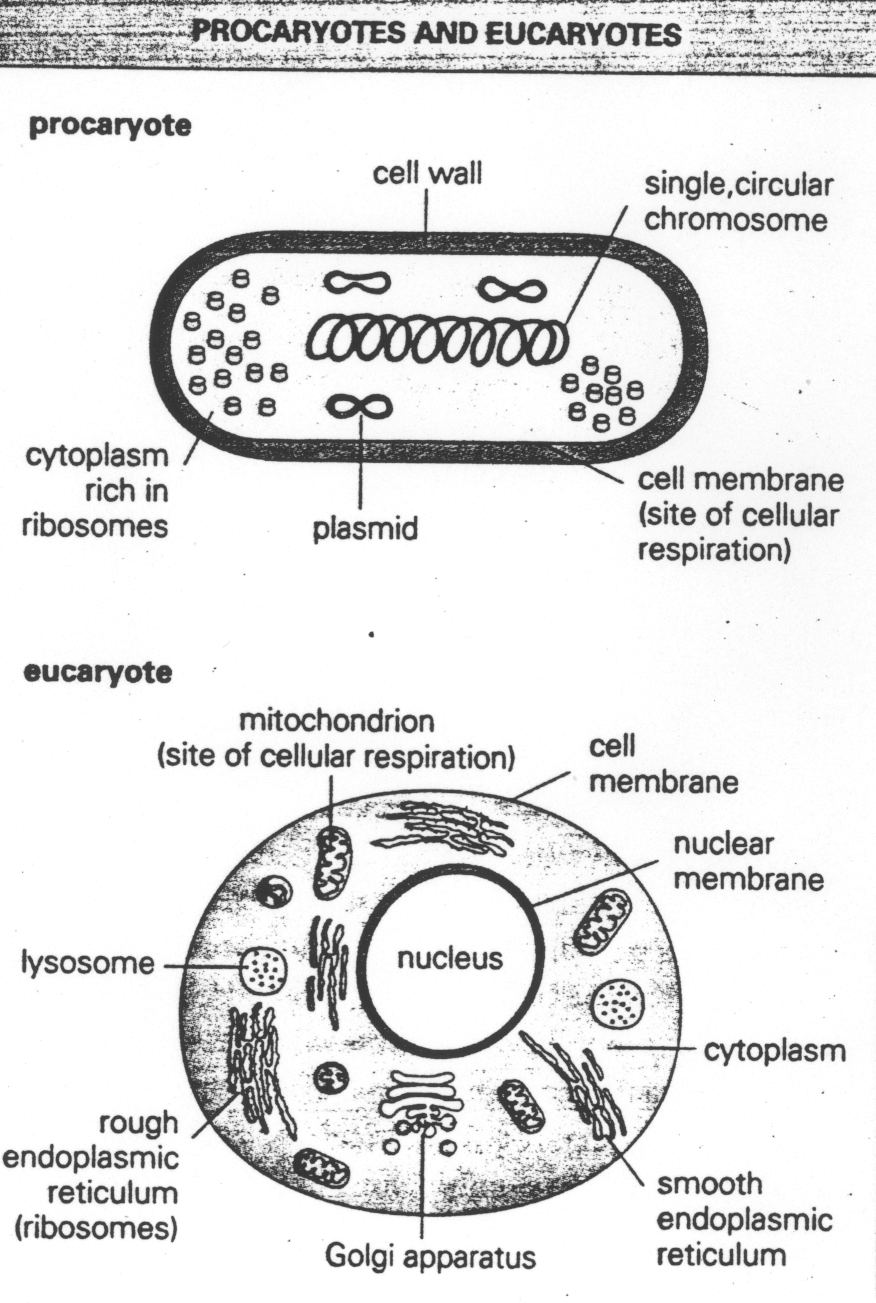 Plasmid
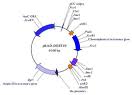 Extrachromosomal DNA  composed of ds-DNA.
Found in most species of bacteria.
Origin?
Govern their own replication
Genetic exchange, amplify genes
Transfer by conjugation(conjugative plasmid)
Unrelated plasmids  coexist together only
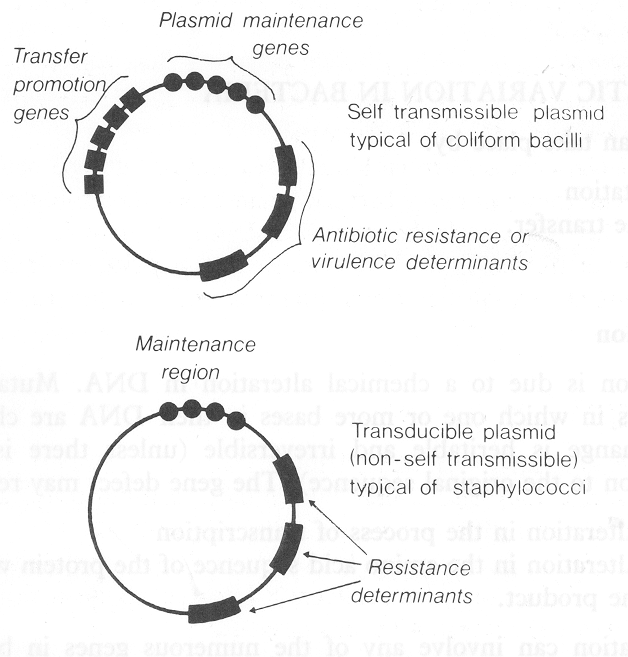 Types of plasmids
1- R-plasmids: genes code for antibiotic resistance paricularly Gram –ve bacteria.
2-Col-plasmids:in enterobacteria, codes for extracellular toxins.
3- F-plasmids: (fertility) factor, transfer of chromosome at HFR into recipient bacteria during mating eg. F+-------     F-.
Genetic variation in bacteria
Takes place by : 
1- Mutation
2-Gene transfer.
Mutation
Inheritable changes in the structure of genes (DNA).
Chemical changes in one or more bases of DNA.
Inactive mutated form is a mutant allele versus  active wild type allele.
Results of gene defect
Alteration in,
 transcription.
Amino acid sequence.
Function eg. Antibiotic resistance.
Lethal : undetected mutation.
Types of mutations
Base substitution (replacement)
Deletion
Insertion
Inversion
Duplication (common).
Classification of mutations
Depending on biological sequencing:
1- Resistance mutation: affect structure of cell protein.
2- Auxotropic mutation: affect biosynthetic enzyme resulting in a nutritional requirement of mutant cell.
3- Lethal mutation.
Gene Exchange
Three types:
1-  Transformation
2-  Transduction
3-  Conjugation.
Transformation
A fragment of exogenous naked bacterial DNA are taken up and absorbed into recipient cells.
Common in Haemophilus influenzae & Streptococcus pneumoniae.
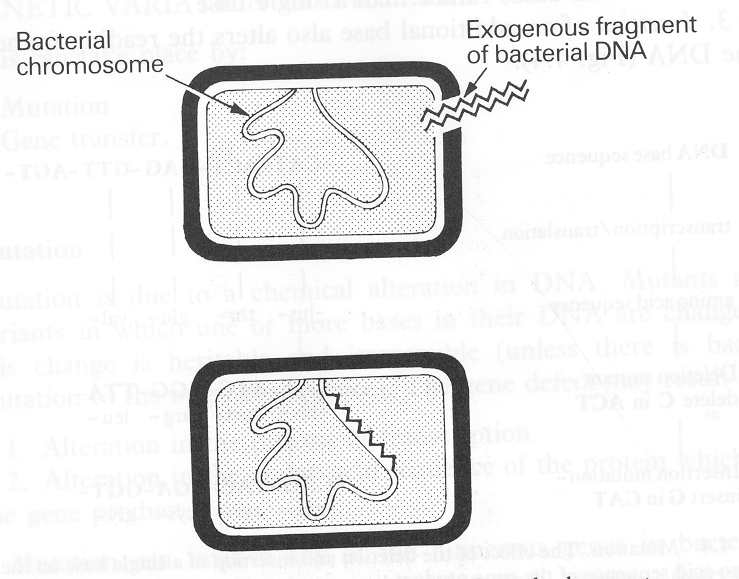 Transduction
Phage mediated transfer of genetic information from donor to recipient cells.
Example:  
Beta – lactamase production in S. aureus, and:-
     toxin production in Corynebacterium diphtheriae.
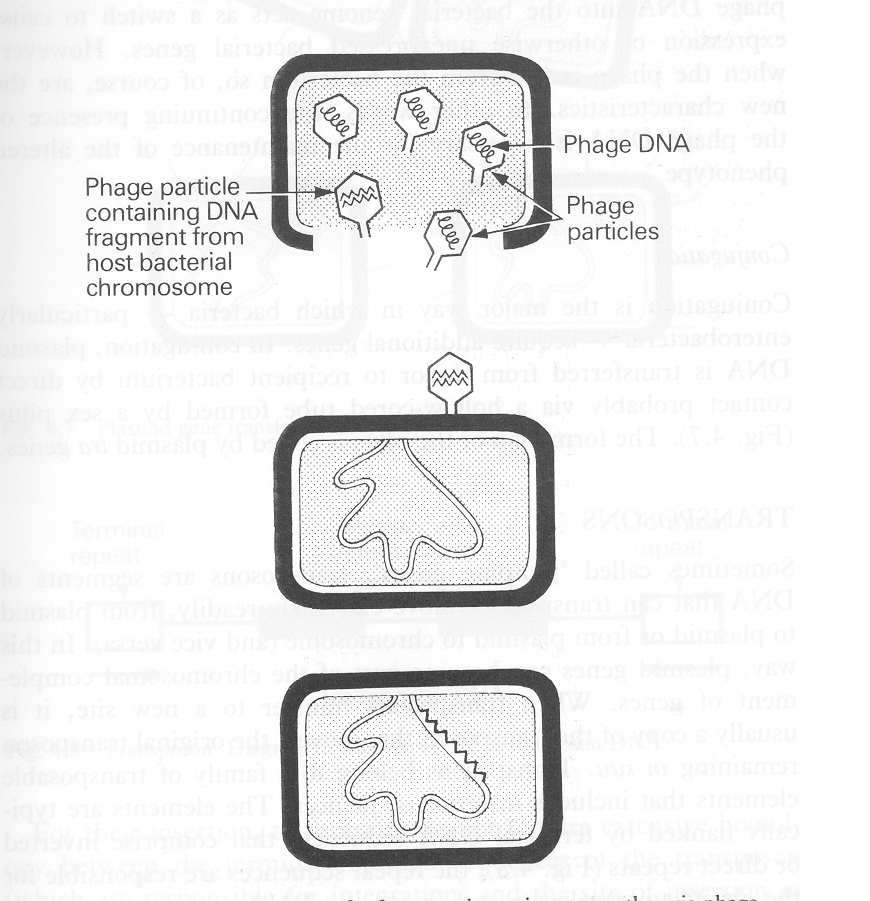 Conjugation
Major way bacteria acquire additional genes.
Plasmid mediated
Cell contact required and genes reside on plasmid resident within donor (male) cells transfer to recipient (female ) cell  (mating).
Differs between Gram +ve & Gram –ve  bacteria.
Conjugation among Gram -ve
Mediated by plasmid called F factor (fertility).
Gene encode changes in surface by producing a sex pilus .this facilitates capture of F- cells and the formation of a conjugation bridge through which DNA passes from F +  into F-cells.
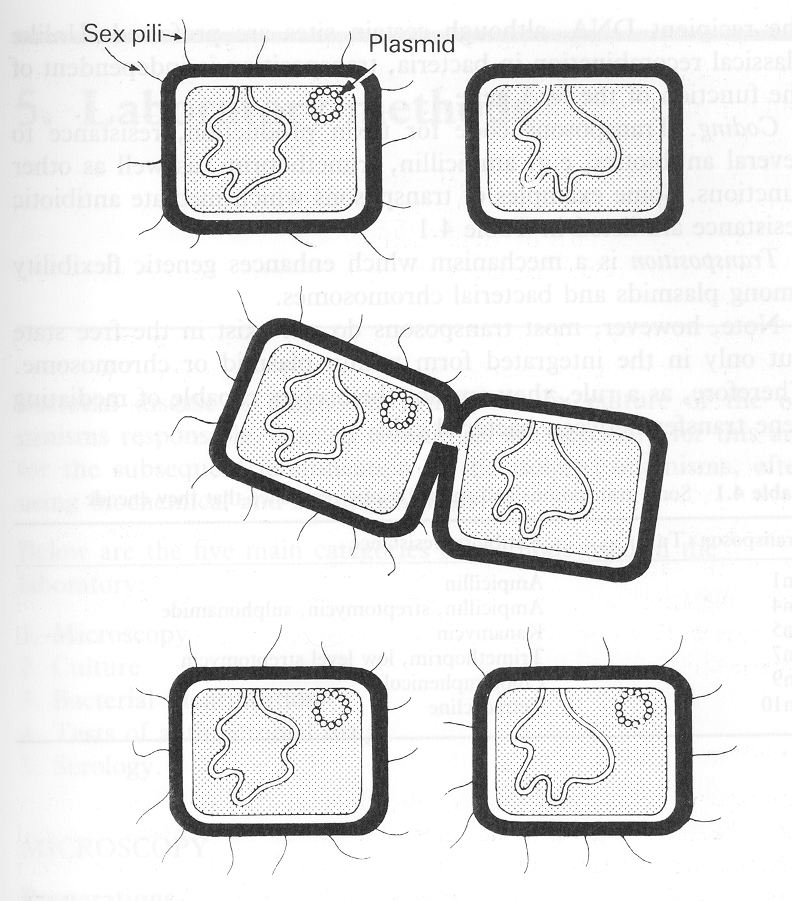 Conjugation among Gram +ve
It involves clumping of cells and secretion of phermones.
Genetic Recombination
After gene transfer, there are 3 possible fates:
1-Exogenous DNA degraded by nuclease.
2-Stabilized by circulization, become plasmid.
3- Form a partially hybrid chromosome with segment derived from each source.
Transposable Elements
Genetic units capable of mediating own transfer from chromosome to another, from location to other on same chromosome or between plasmid and chromosome or phage DNA.


Types: 1-  Transposons .
             2- Insertion sequence.
Reference book and the relevant page numbers..
Sherries Medical Microbiology, an Introduction to Infectious Diseases.  Latest edition, Kenneth Ryan and George Ray. Publisher : McGraw Hill .
    Chapter  2 : page 11-25, Chapter 4: page 53-75
Thank You 
(Foundation Block, Microbiology)
Prof Hanan Habib & 
Dr. Albdulaziz Al-Khattaf